«Слушание музыки как фактор художественно-эстетического воспитания дошкольников»
Попова Алефтина Анатольевна
Музыкальный руководитель
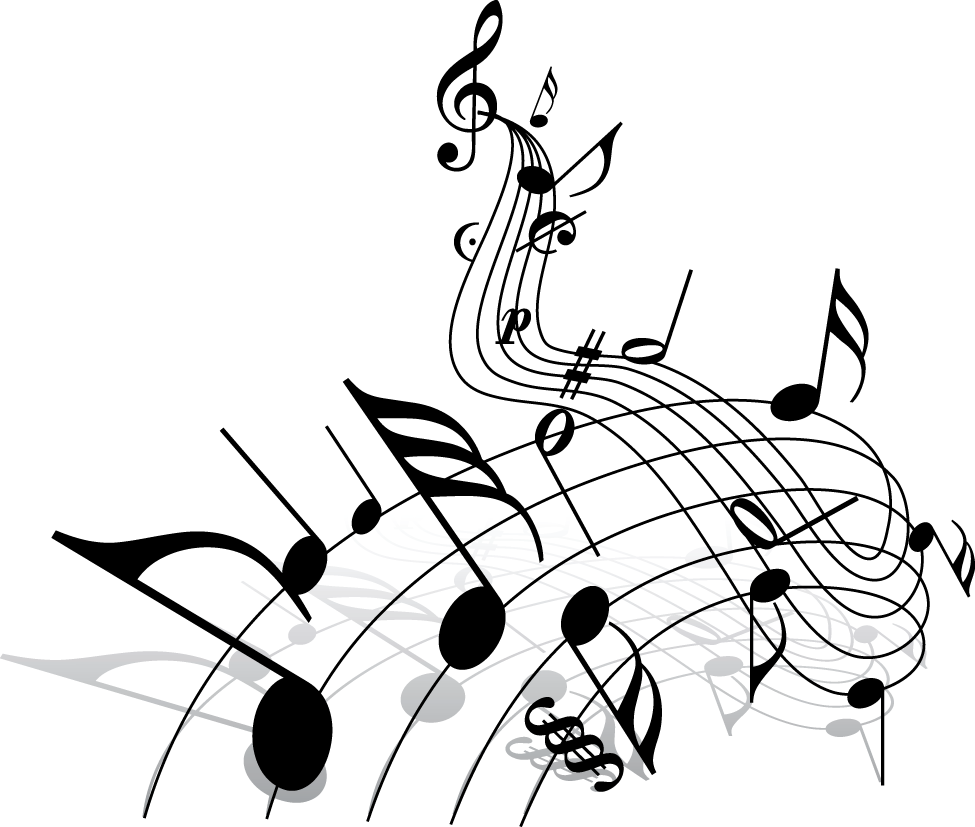 «Музыка является самым чудодейственным, самым тонким средством привлечения к добру, красоте, человечности. Чувство красоты музыкальной мелодии открывает перед ребёнком собственную красоту – маленький человек осознаёт своё достоинство, развивает духовные силы ребёнка, его творческую активность. Жизнь детей без музыки невозможна, как невозможно без игры и без сказки…»                               В. А. Сухомлинский
Слушание музыки
Слушание произведений,
 специально созданных 
ля данного вида 
деятельности
Слушание с целью 
определения 
свойств звука 
в дидактических играх
Слушание произведений 
в процессе разучивания
 танцев, пьес
Цель работы:
Художественно-эстетическое воспитание дошкольников через восприятие музыки.
Задачи работы
Накапливать детьми эмоционально-ценностный опыт восприятия произведений мировой музыкальной культуры разных эпох и стилей
Побуждать детей выражать свои музыкальные впечатления в исполнительной, творческой деятельности
Вызывать и поддерживать интерес к музыке, развивать музыкально-эстетические потребности, вкус, представления о красоте.
Этапы работы
Создание внешних и внутренних условий успешного знакомства с произведениями музыки
Накопление детьми музыкально-слухового опыта, его расширение и обогащение в процессе знакомства с различными музыкальными произведениями
Обучение детей приемам отражения результатов восприятия в различных видах художественно-творческой деятельности
Формы работы
 с детьми
Музыкальные 
занятия
В других видах
деятельности
Доминантные занятия
по слушанию музыки
Тематические концерты, 
беседы
Праздничные утренники
Традиционные занятия
Кружок 
«Веселые музыканты»
Интегрированные 
занятия
Тематические 
занятия
Возрастные особенности
Младшая группа. Цель - пробуждение у детей эмоционального интереса к музыке (часто интуитивного): игра на муз. инструментах, образная музыка в движениях.
Средняя группа. Цель - вовлечь детей в творческое освоение окружающего мира: Этюды - образные движения под музыку по показу: предметный мир должен предстать перед ребенком в ярком образном звучании, вызывая радость и удивление, как основу заинтересованного отношения к миру.
Старшая группа. Цель - развитие творческой фантазии и воображения. Музыкант, как и любой художник, в своем творчестве отталкивается от природы, но изображая мир, преобразует его силой своего воображения (креатив), т.е.  переработка видоизменение, переосмысление природных форм приводит к рождению ярких выразительных образов в новой реальности. Решаются задачи интегрирования разных видов худ. деятельности с одной стороны и с другой стороны - использования целого комплекса активных воздействующих средств: визуально - образных, музыкальных, поэтических, театрально-игровых, художественных, что обеспечивает эмоциональное, интеллектуальное, нравственно-духовное развитие детей
Приёмы работы
Контрастное сопоставление  муз. произведений.
Передача характера музыки в движениях.
Изображение образов, передача красок музыкальной картины в рисунке.
Обогащение восприятия музыкального произведения  посредством использования  зрительных, слуховых, обонятельных, тактильных, вкусовых ощущений.
Сочинение сказок детьми к предлагаемой музыке.
Выбор атрибутики и использование ее в  импровизациях в процессе восприятия музыки.
Музыкально - психологические этюды.
Использование художественного слова для более глубокого восприятия музыки.